Journal (in your notebook!)
Answer BOTH parts:

 What are three things you believe you are good at? 
 What are three things you believe that you will achieve in the future?
MANDALas
Identity: all the things that combine to make you a unique individual – who you are.  

Symbolism: when you use something to represent something else.

Mandala: The word means “circle” in Sanskrit.  It is a tool that you use to reflect your identity through symbolism, and often you use it to reflect on your goals.  

Believe You Can: Our PHS motto for the year!
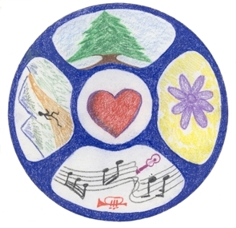 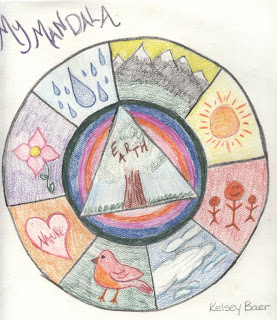 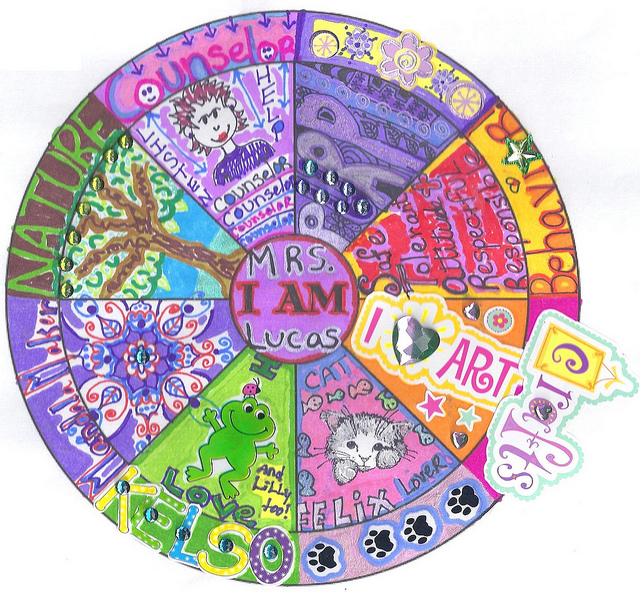 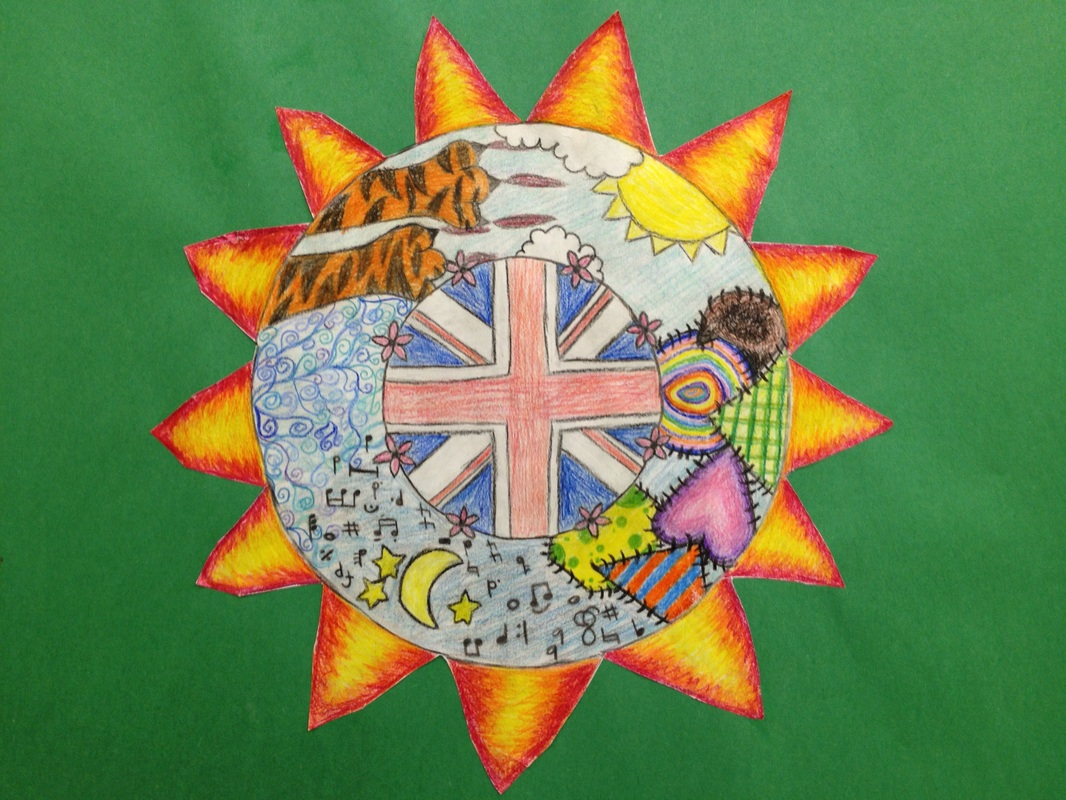 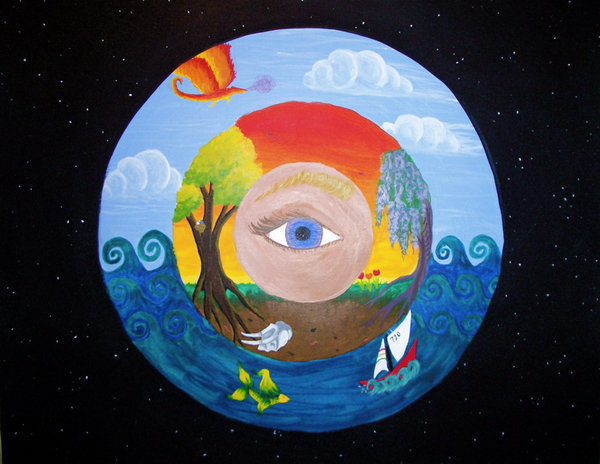 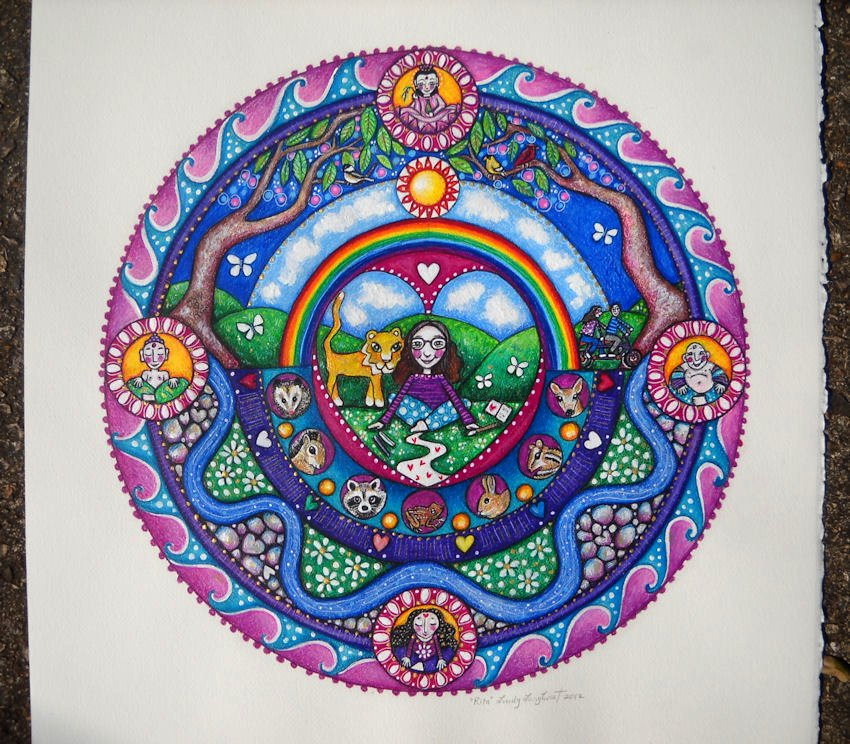 PERSONAL MANDALAS – Believe you Can
1) Prewriting: Complete the questions on the handout. This is part of your grade.  Make sure you come up with symbols on each step. 

2) Draft: Sketch a rough draft on the back of your pre-writing handout. Don’t color it, and don’t make it perfect – just get an idea of what you are doing. 

3) Final Draft: When you are ready to begin your mandala, pick up your final copy paper from me. Be creative!  
*Note: To receive full credit, you MUST include a minimum of six symbols (three to represent what you’re good at, and three to represent your goals), and you MUST include color.